Bienvenidos
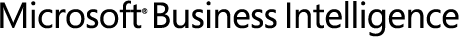 11/19/2007
1
Introducción
Carlos Grau
Director General en Cataluña
Fernando Bocigas
Jefe de Producto de SQL Server y Business Intelligence

Microsoft Ibérica
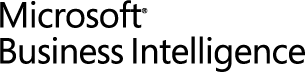 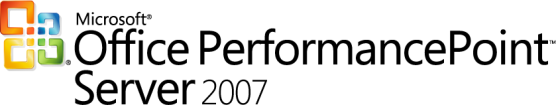 PLEASE READ (hidden slide)
This template uses Microsoft’s corporate font, Segoe
Segoe is not a standard font included with Windows, so if you have not already done so, you need to install it on your computer 
How to install Segoe: Get the font at: \\Showsrus\images\Corporate_Fonts\PC\Segoeor https://mediabank.partners.extranet.microsoft.com
Copy all the .ttf files into your c:\windows\fonts folder 
Questions: email slides@microsoft.com
11/19/2007
3
Business IntelligenceVisión de Microsoft
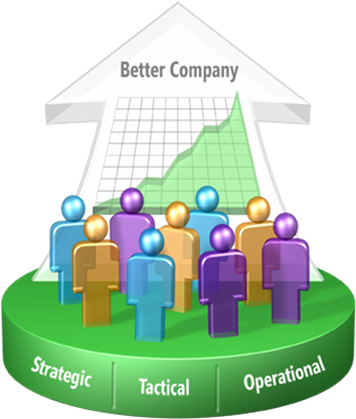 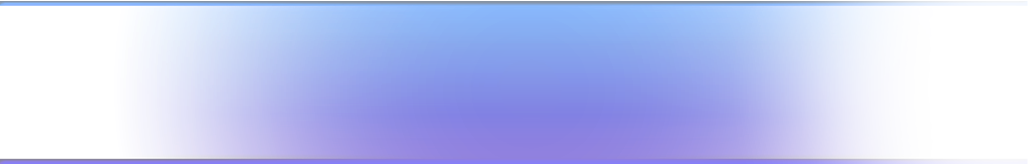 Mejorar las organizaciones 
facilitando a todos los empleados una visión de la empresa para agilizar y facilitar la toma de decisiones.
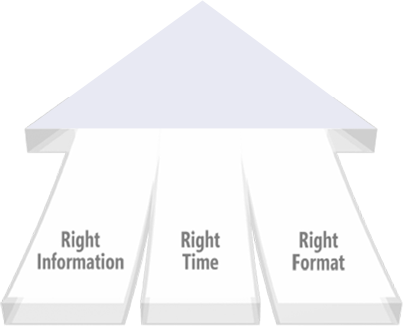 Oferta de BI completa e integrada
Disponibilidad general de BI desde Microsoft Office 
Asequible, escalable y para toda la empresa
Performance ManagementCapacidades necesarias
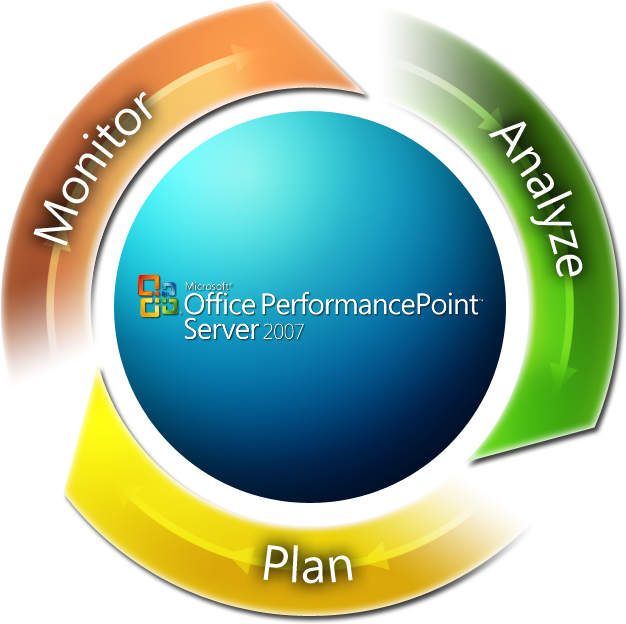 ¿Qué?
¿Por qué?
¿Cómo?
Performance ManagementCapacidades necesarias
Scorecards y Dashboards
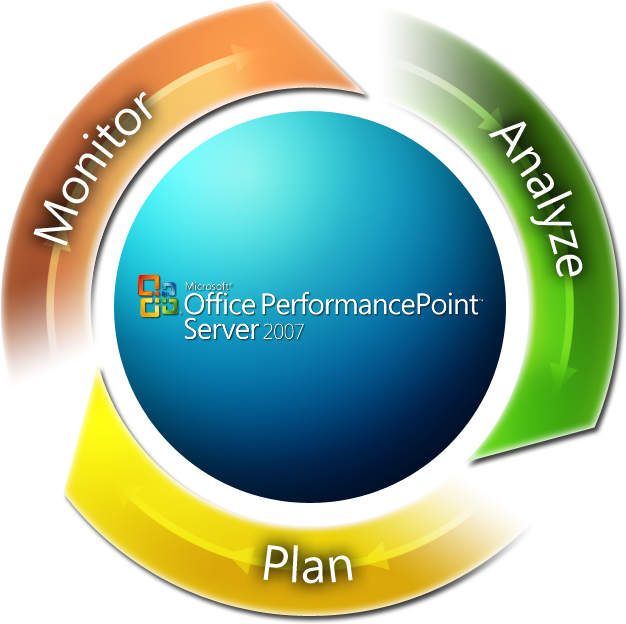 ¿Qué?
¿Por qué?
Reporting
Analytics
Planificación,
Presupuestación
Consolidación
¿Cómo?
Para toda la organización
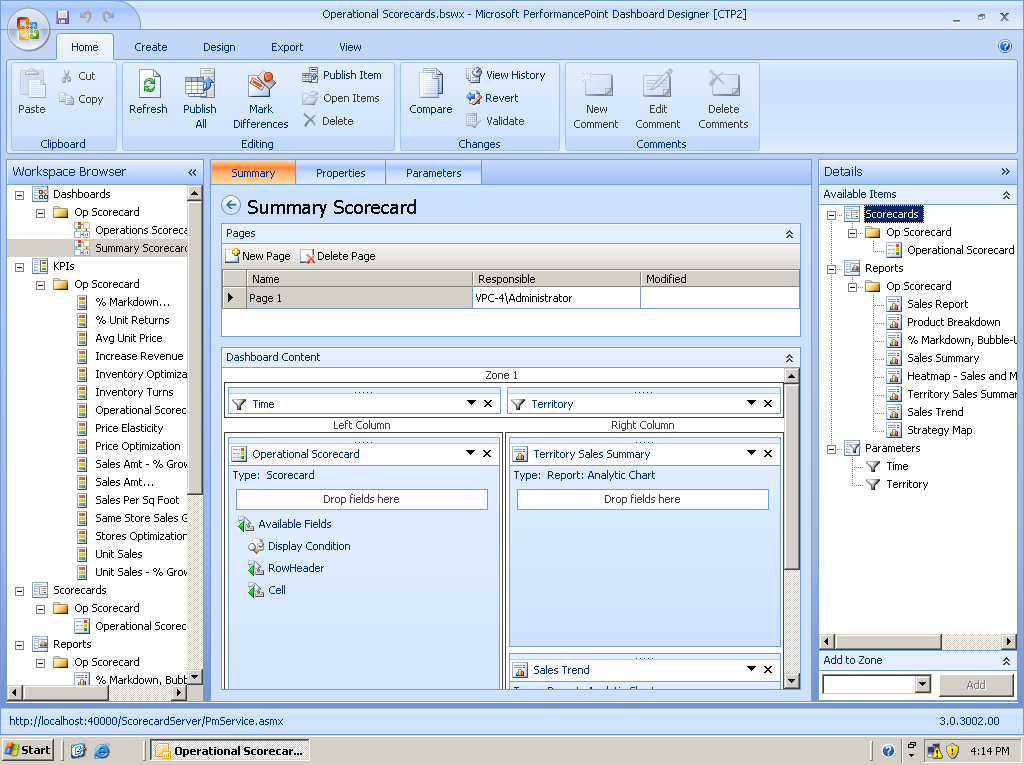 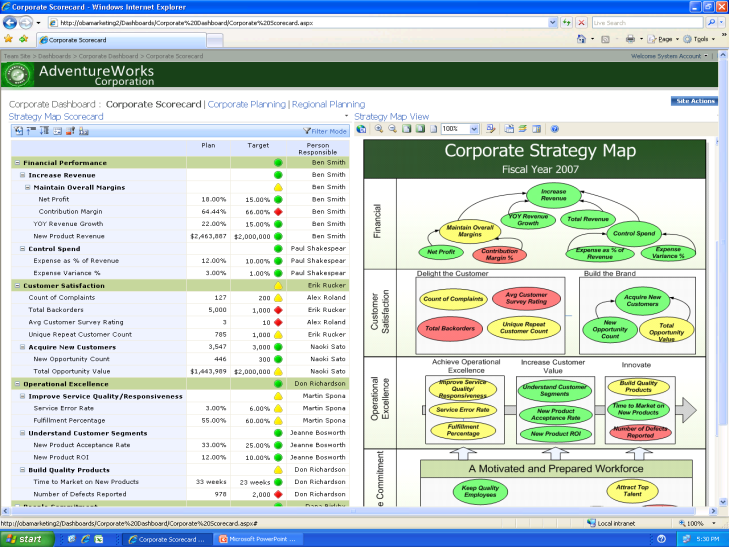 Responsable de planificación
Jefe de ventas regional
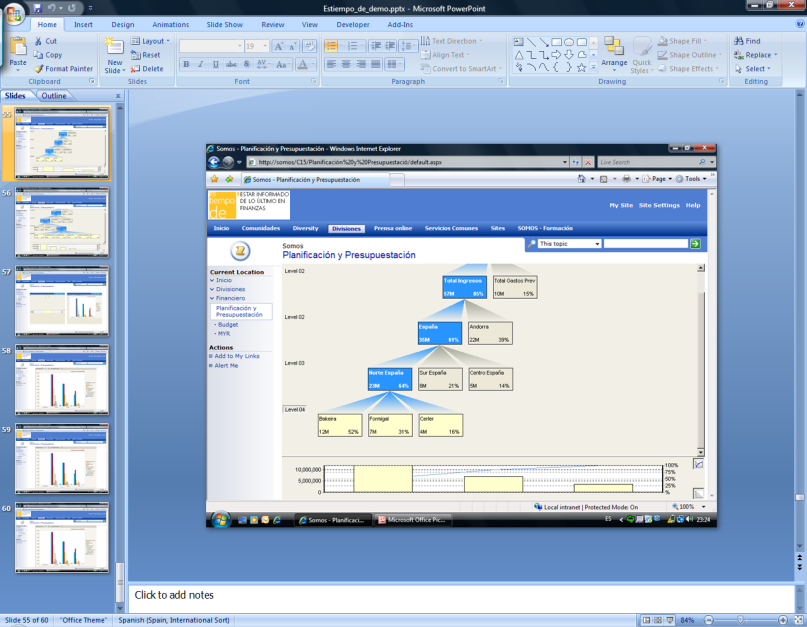 Comité de Dirección
11/19/2007
7
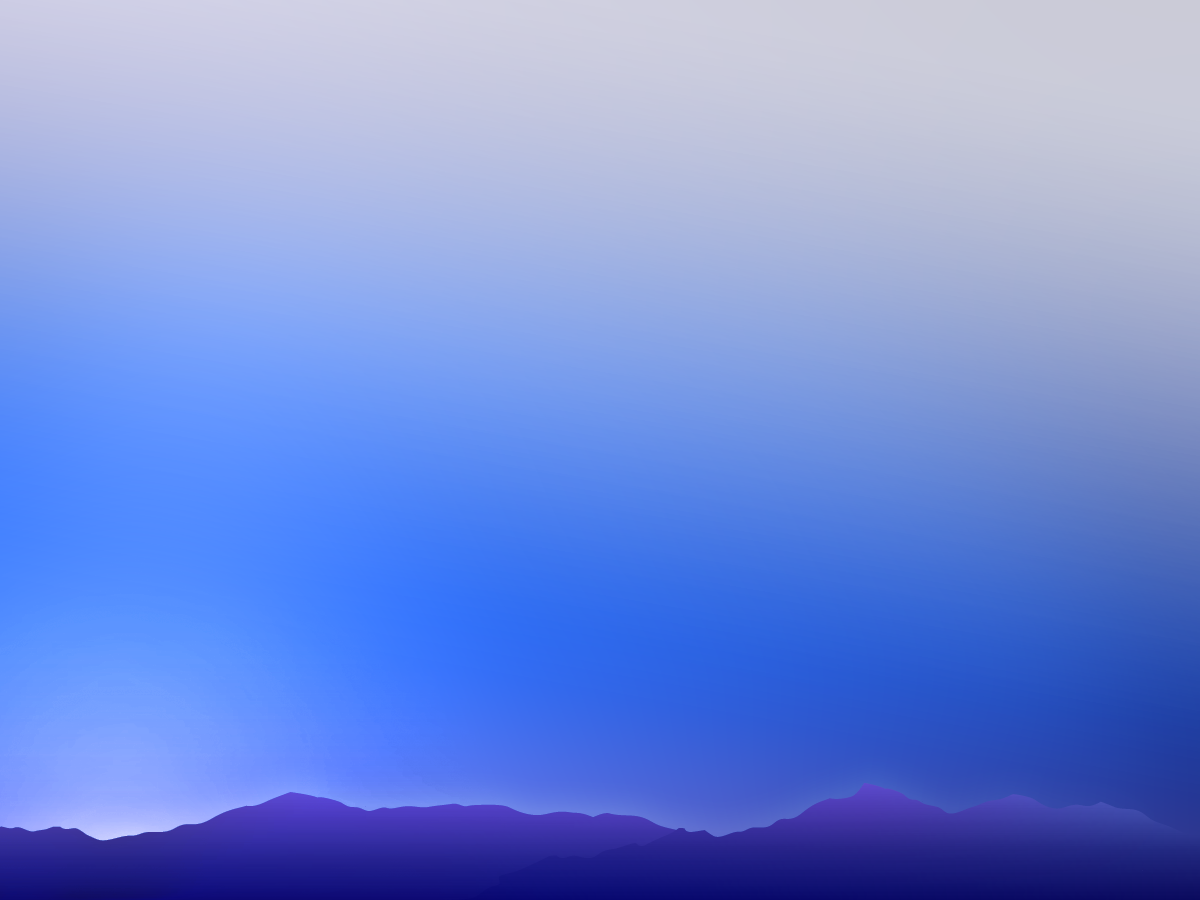 Comienza una nueva era para elBusiness Intelligence
Solución completa
Para todo tipo de empresas
Para todos en la empresa
Agenda
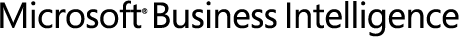 11/19/2007
9
Agenda I
09:30  Bienvenida y entrega de documentación
09:40  Introducción y presentación de la jornada
Carlos Grau Lara. Director de Microsoft en Cataluña
10:00  Orientación al mercado y gestión del valor del cliente
Prof. D. Julián Villanueva. Director del Departamento de Marketing. IESE Business School
10:45  Presentación de Microsoft Office PerformancePoint Server 2007
Francisco Serrano. Gerente de Soluciones de Productividad y Colaboración de Microsoft Ibérica
Jordi Bartual. Especialista de Soluciones de Business Intelligence de Microsoft Ibérica
11:45  Descanso y café
11/19/2007
10
Agenda II
12:15  Casos reales de Análisis, Planificación y Monitorización en las organizaciones
Iñaki Galipienzo García. BI Finanzas y Controlling. Grupo Grunenthal España
Joan Sendra. Socio responsable de la práctica de Finanzas en España
Javier Menéndez. Consultor Senior Business Intelligence. NEXTEL Engineering Systems S.L. 
13:30  Cóctel
15:30  Inicio de las Sesiones Técnicas
Microsoft Office PerformancePoint Server 2007 (Monitorización, Análisis, Planificación)
11/19/2007
11
Agenda III
13:30-17:30 Sesión Técnica de Microsoft Office PerformancePoint Server 2007
15:00-15:50 PerformancePoint Server 2007: Sesión de Monitorización.
Jordi Bartual. Especialista de Soluciones de Business Intelligence de Microsoft Ibérica.
16:00-16:50 PerformancePoint Server 2007: Sesión de Análisis.
Jordi Bartual. Especialista de Soluciones de Business Intelligence de Microsoft Ibérica.
17:00-17:50 PerformancePoint Server 2007: Sesión de Planificación.
Alejandro Leguizamo, MVP de SQL Server.
11/19/2007
12
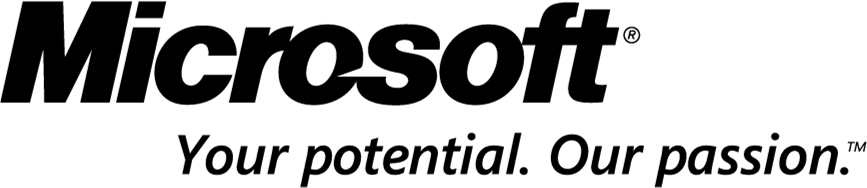 © 2006 Microsoft Corporation. All rights reserved.
This presentation is for informational purposes only. MICROSOFT MAKES NO WARRANTIES, EXPRESS OR IMPLIED, IN THIS SUMMARY.